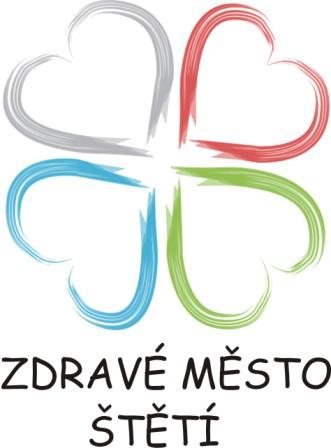 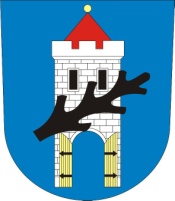 ROZKVETLÉ MĚSTO ŠTĚTÍ 2021
Zdravé město Štětí a místní Agenda 21
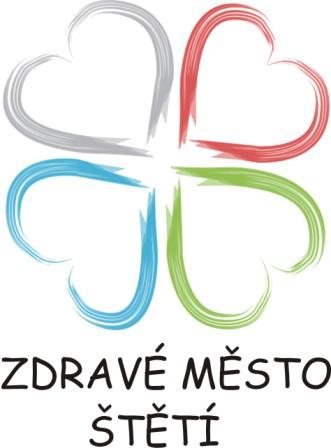 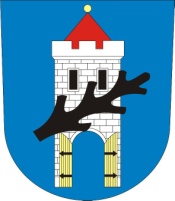 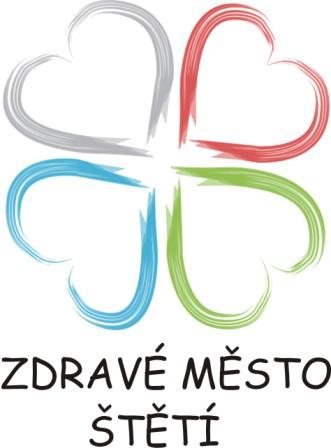 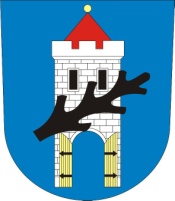 JITKA  KORBOVÁ
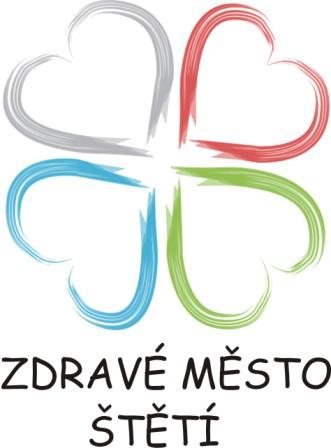 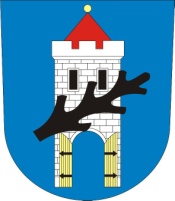 DRAHOMÍRA ŠEBESTOVÁ
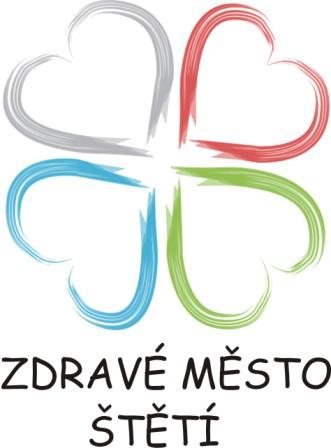 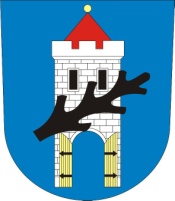 IVANA ROUBÍČKOVÁ
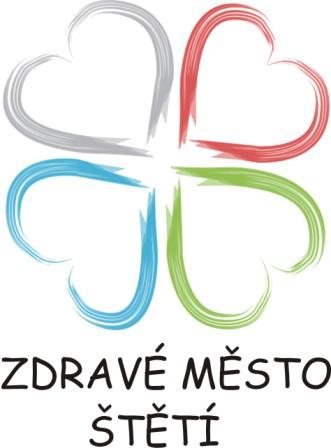 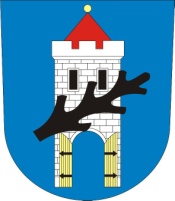 ŠÁRKA LUŇÁKOVÁ
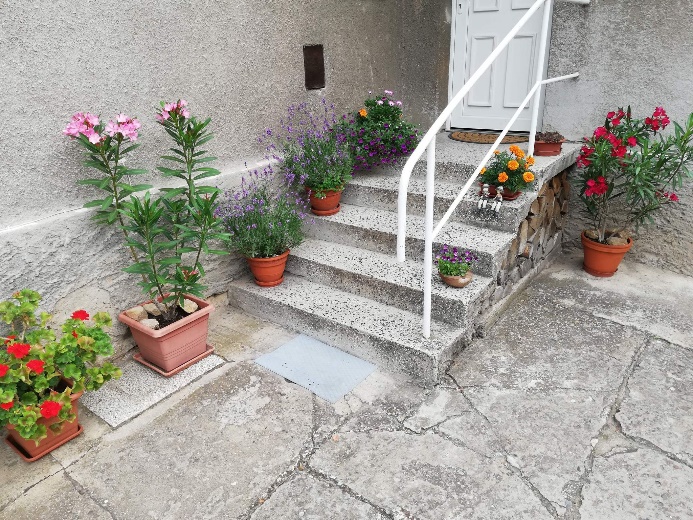 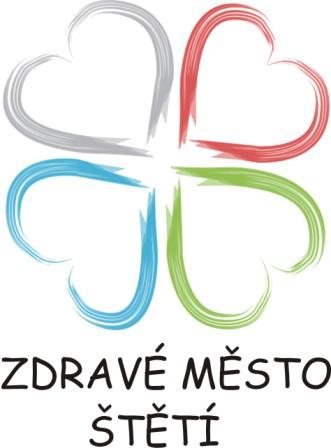 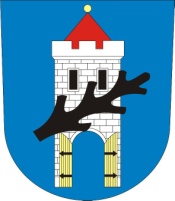 MARIE  VALENTOVÁ
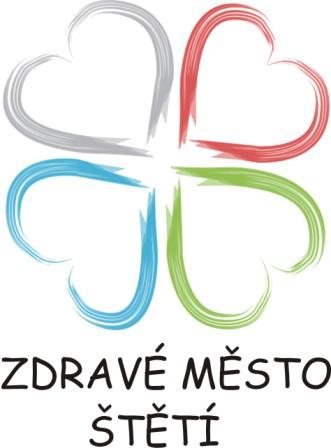 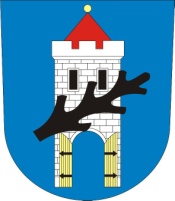 Více informací na: www.steti.cz
Děkuji Vám za pozornost!